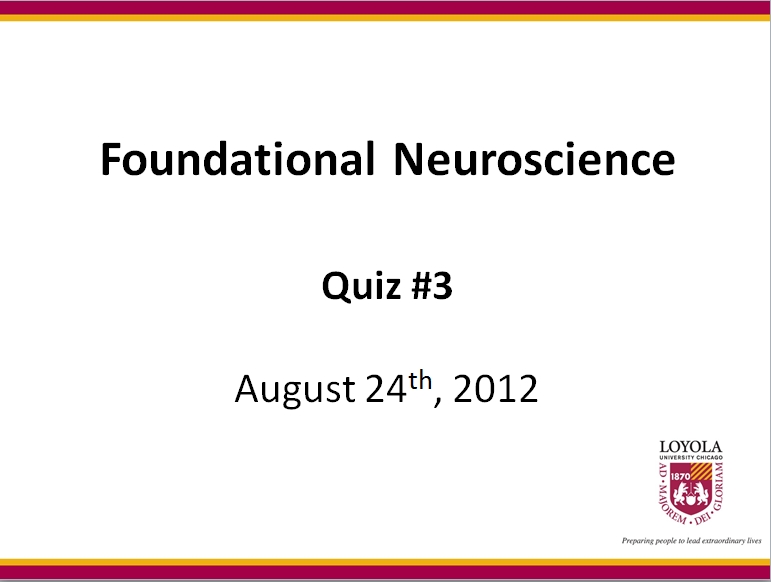 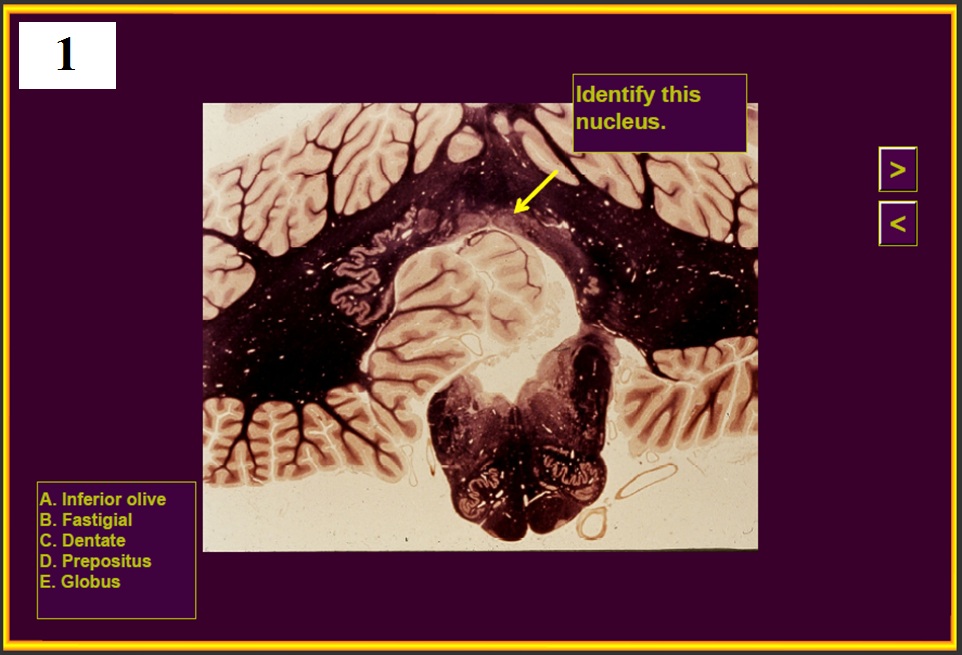 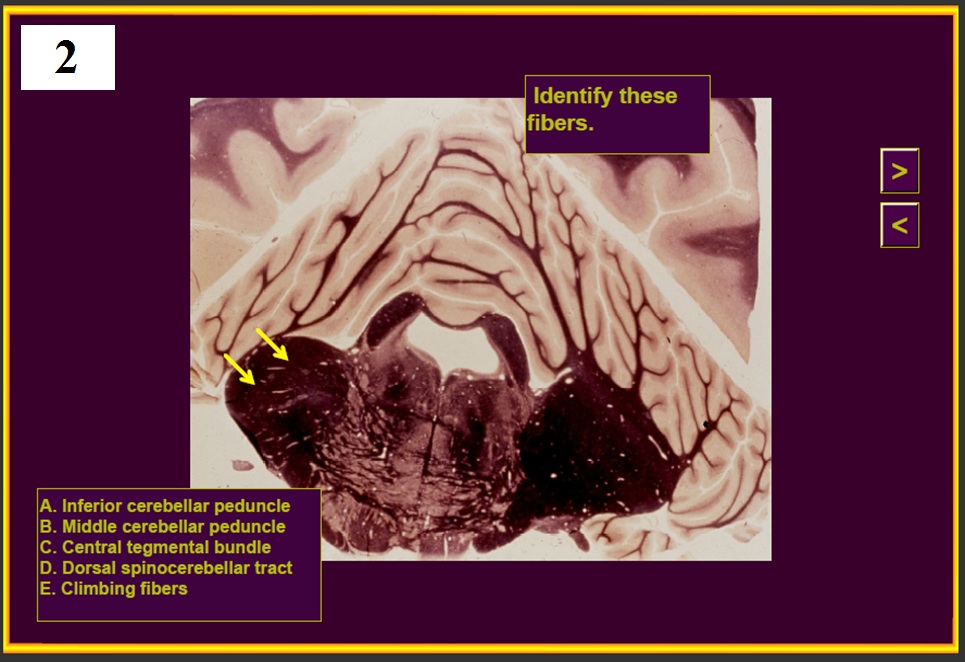 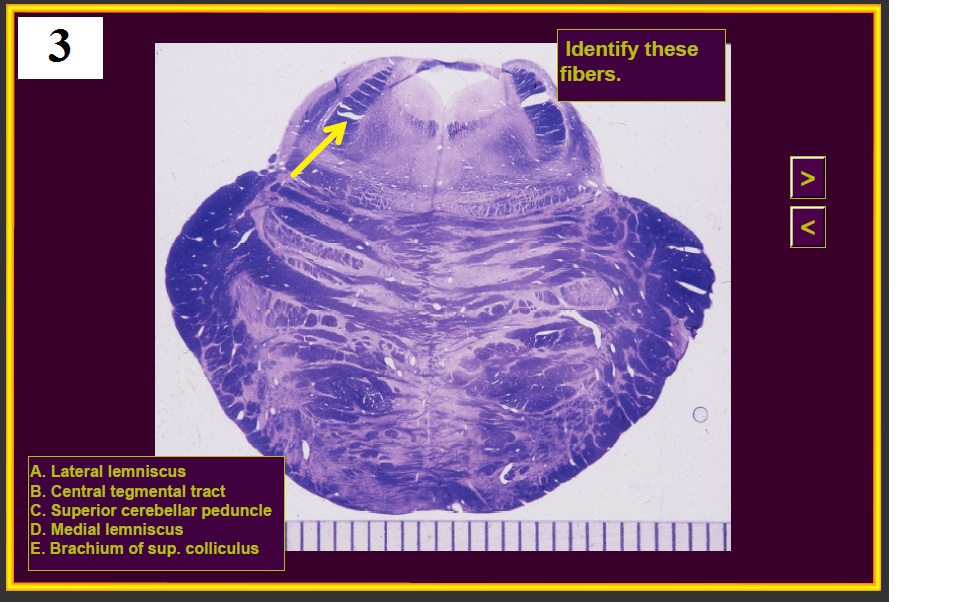 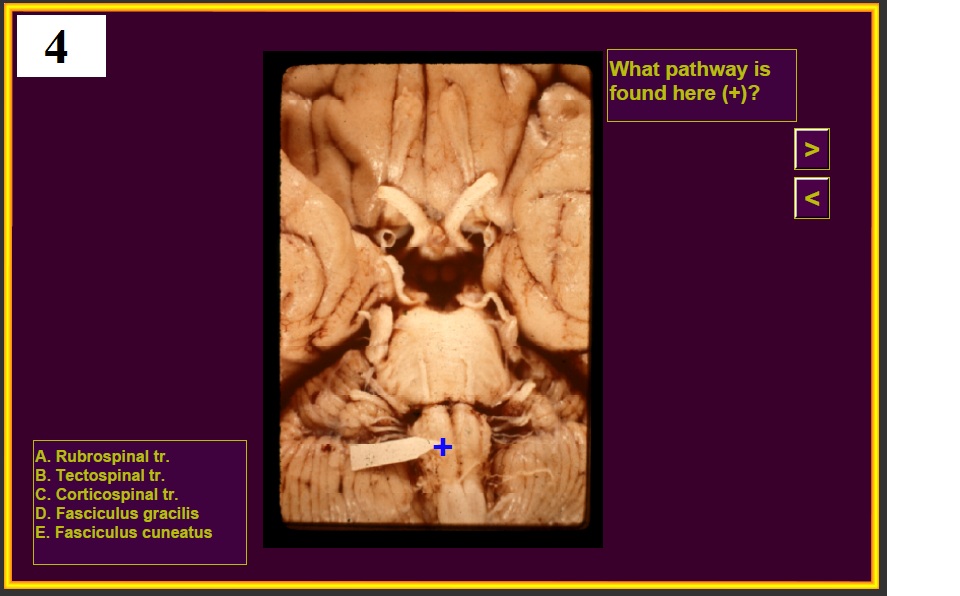 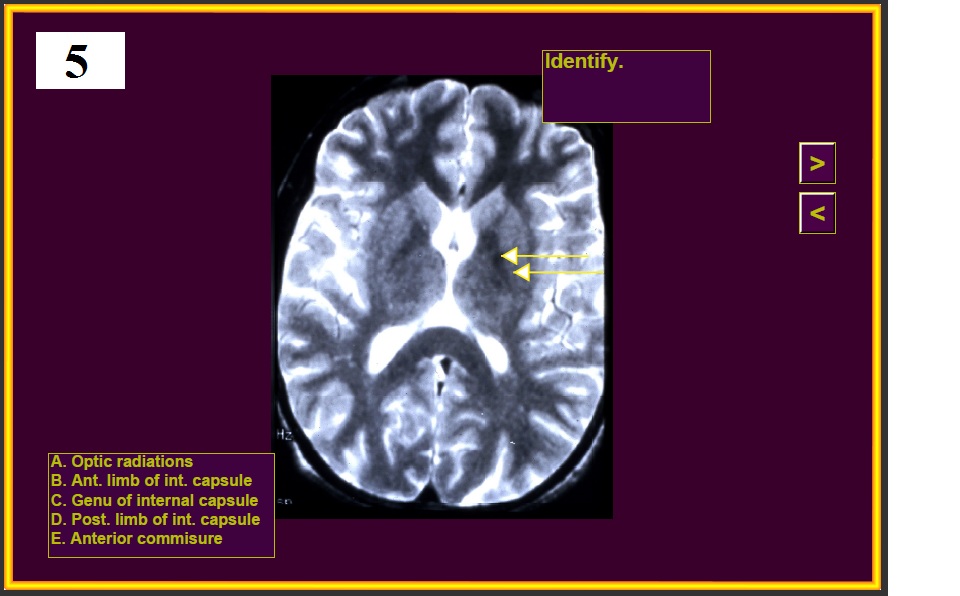 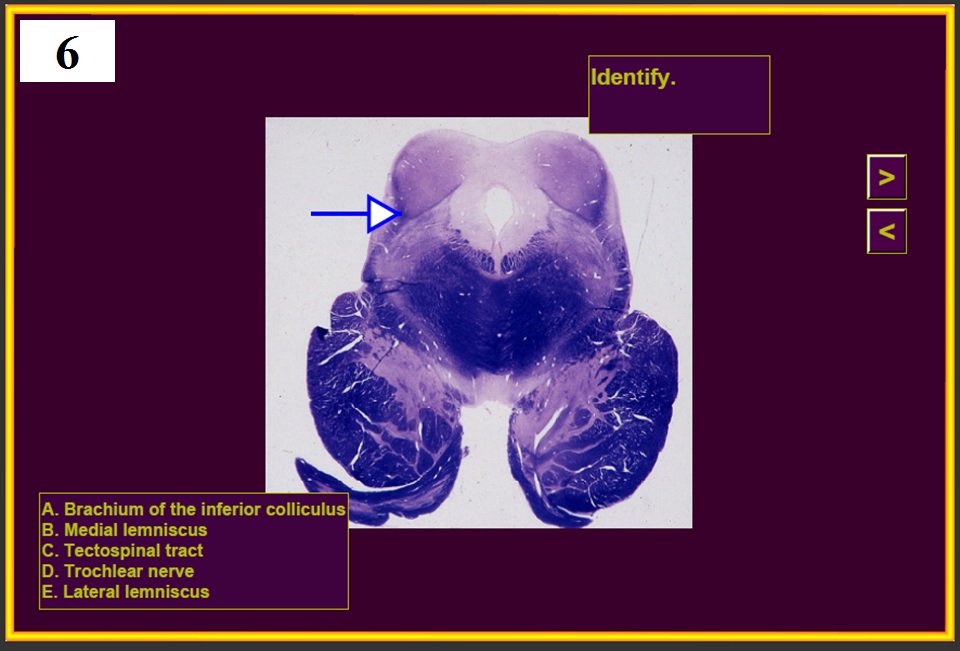 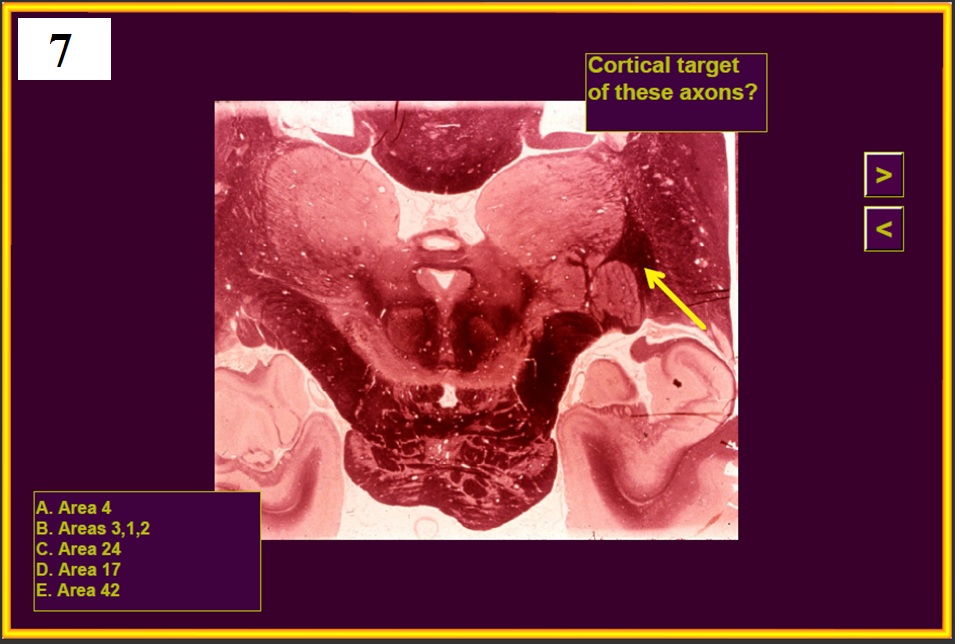 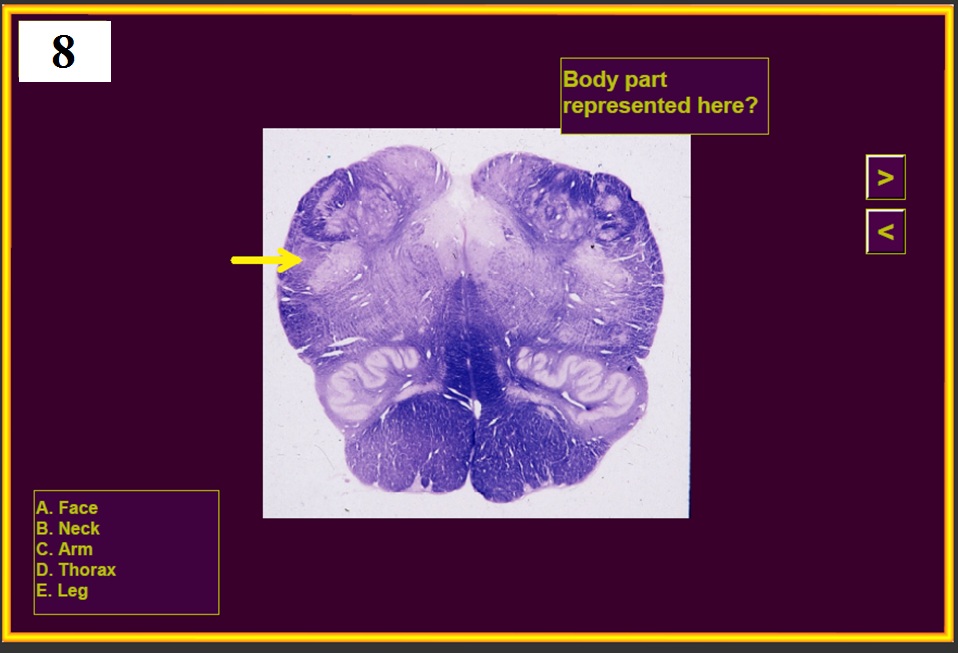 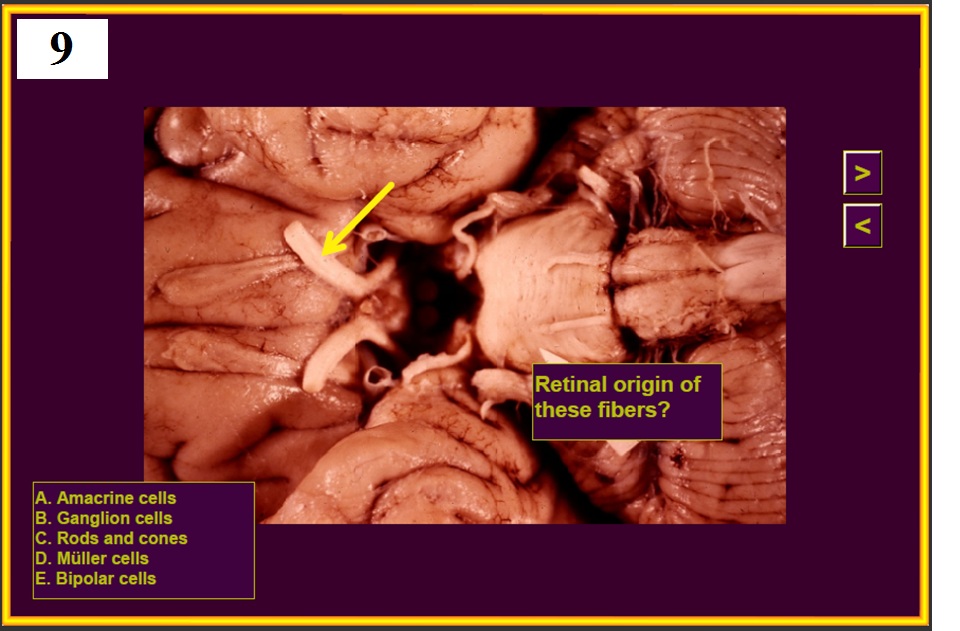 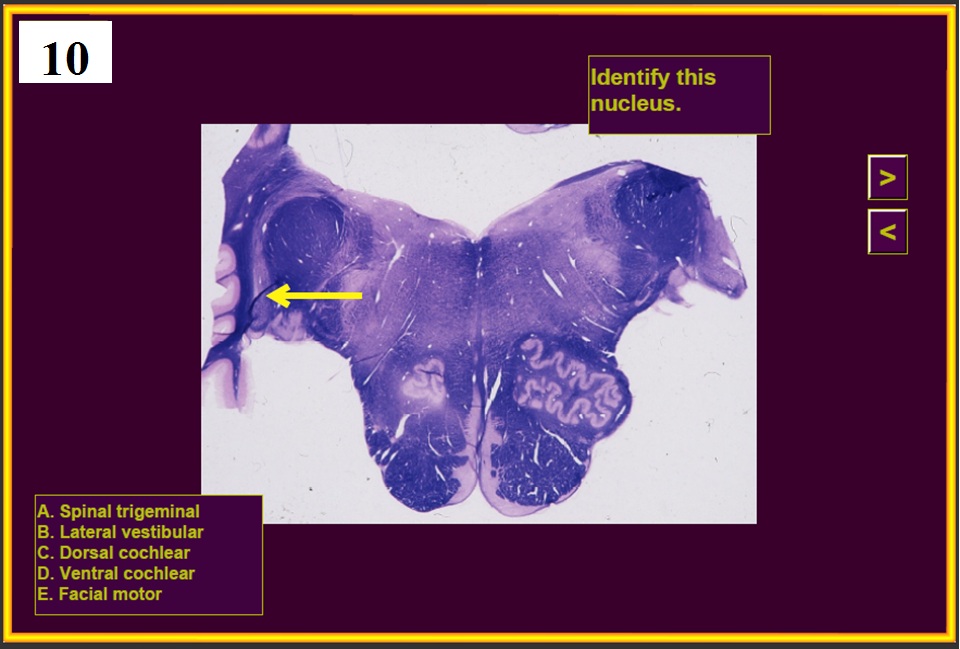 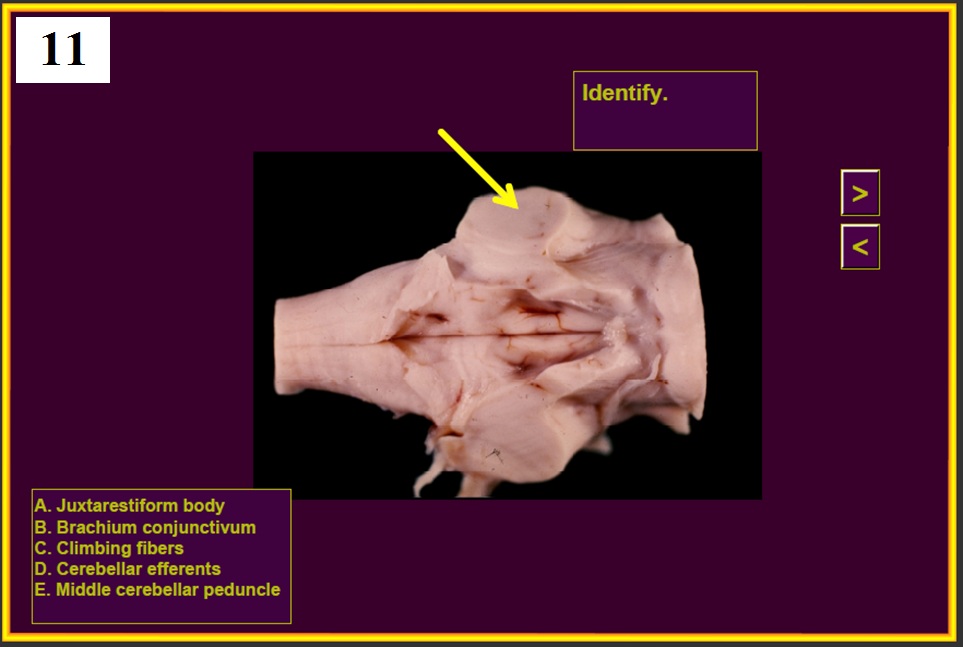 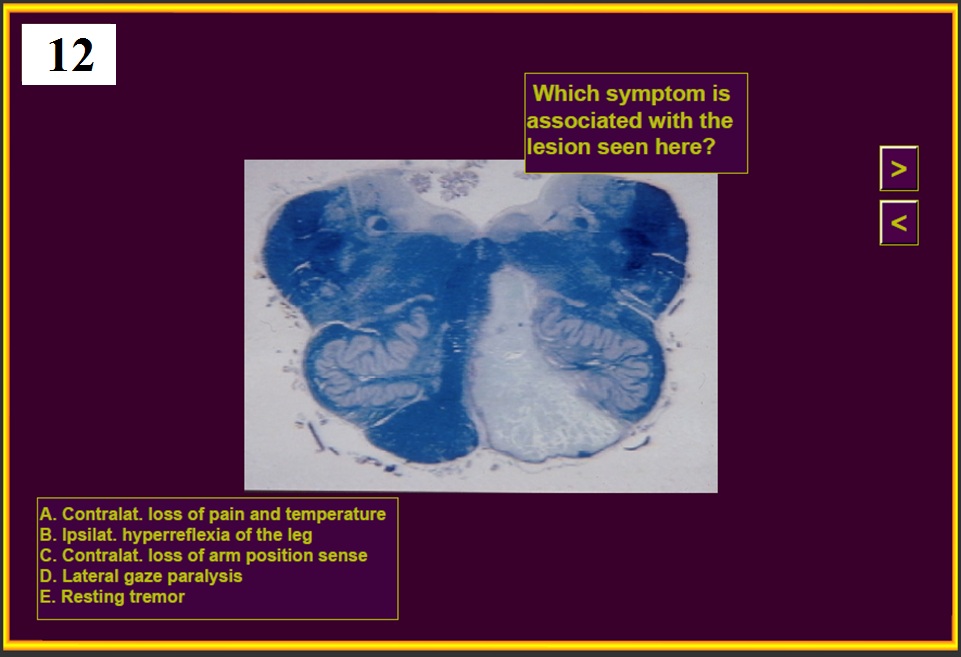 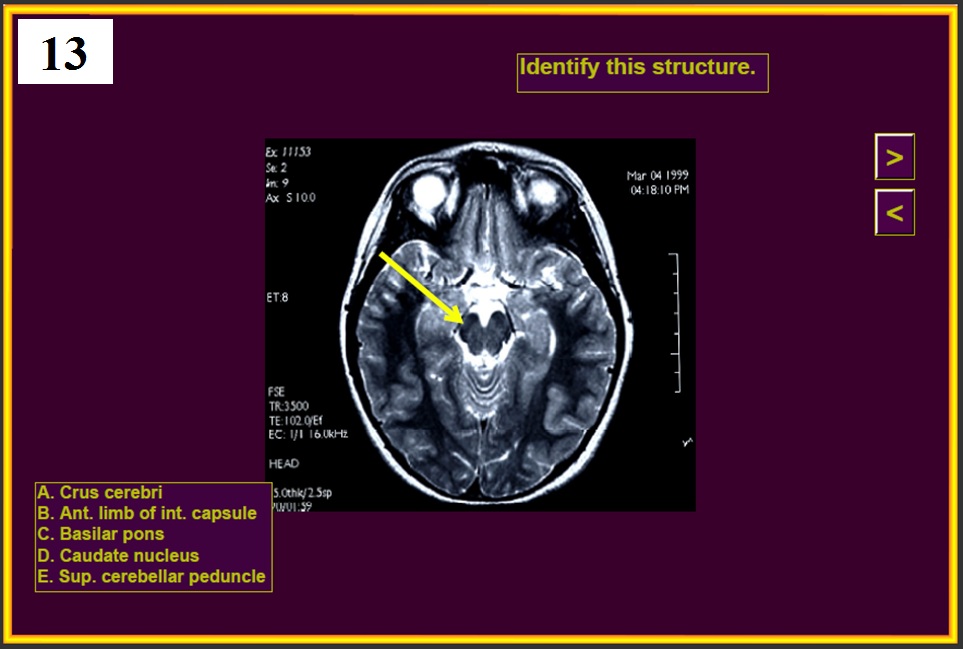 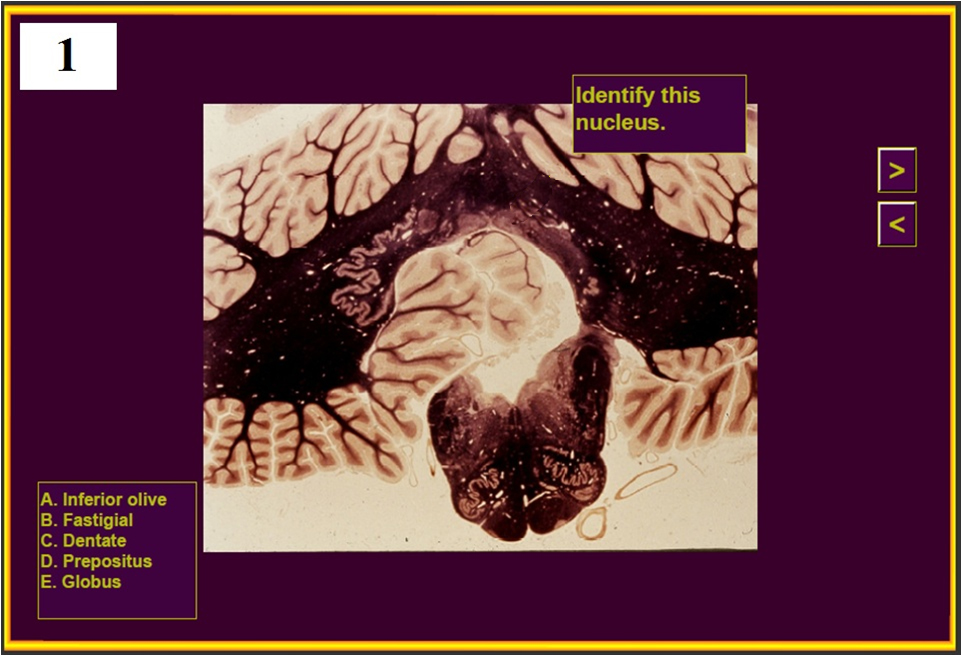 14
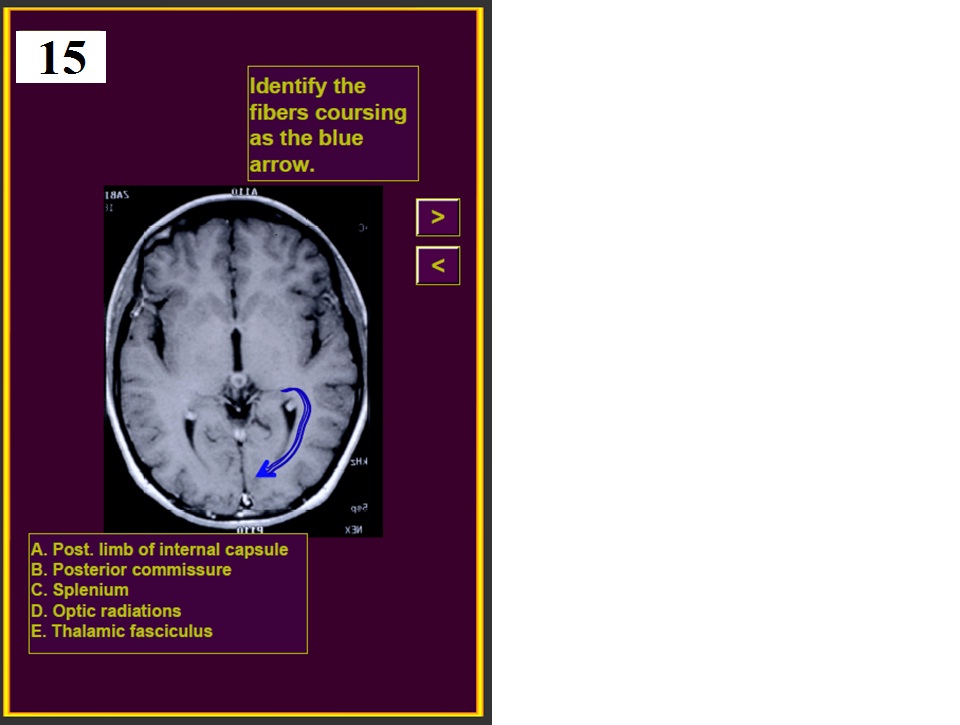 Identify the fibers coursing at the blue arrow.
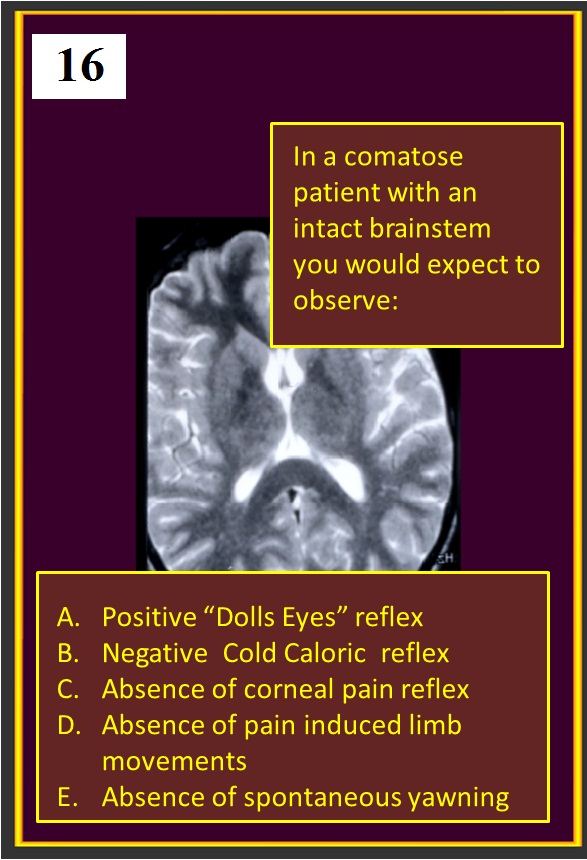 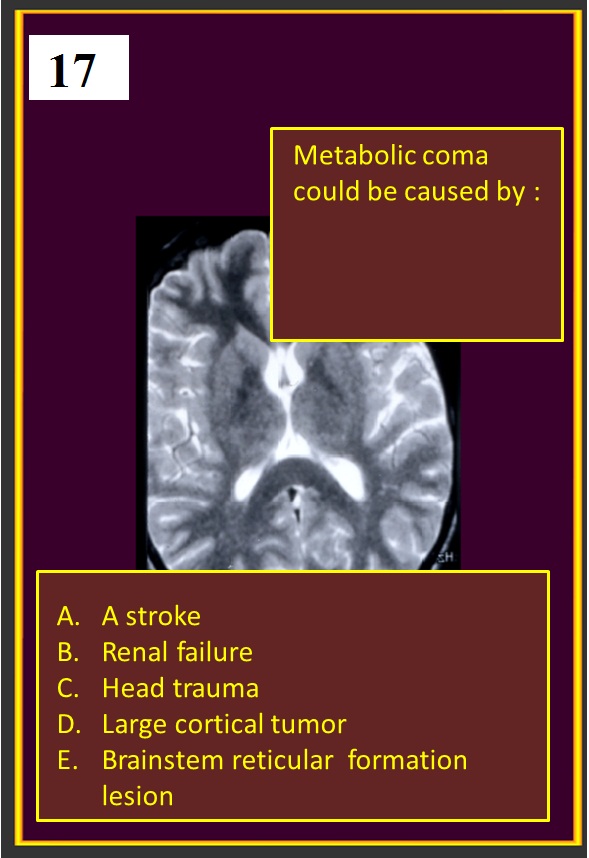 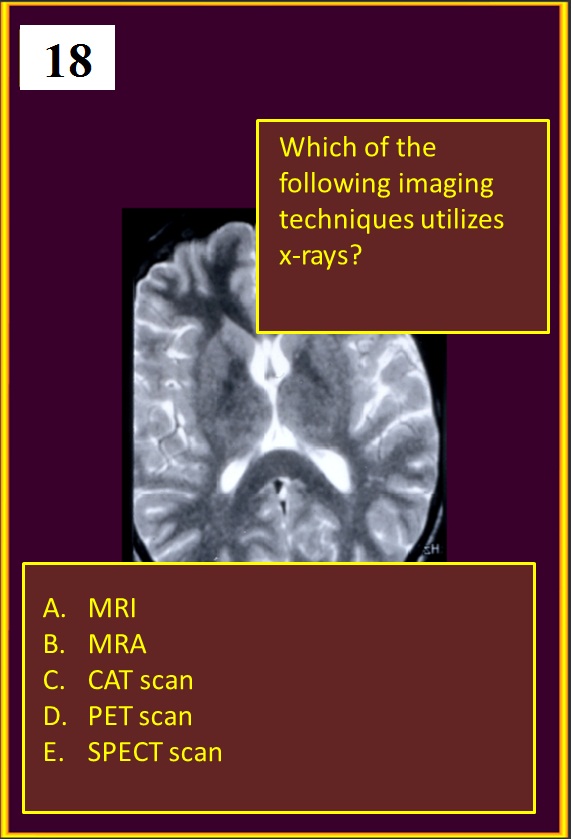 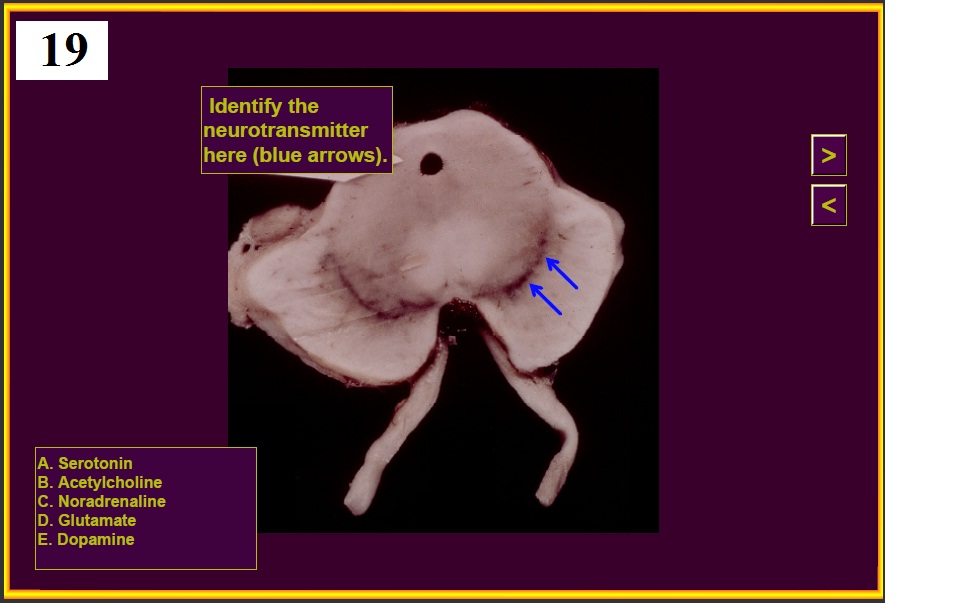 20.
A teacher has had 2 weeks of back pain radiating down his posterior left leg. Which scan is the best for demonstrating a herniated disc?

MRA
CAT scan
PET scan
T1 MRI
T2 MRI
END OF QUIZ #3
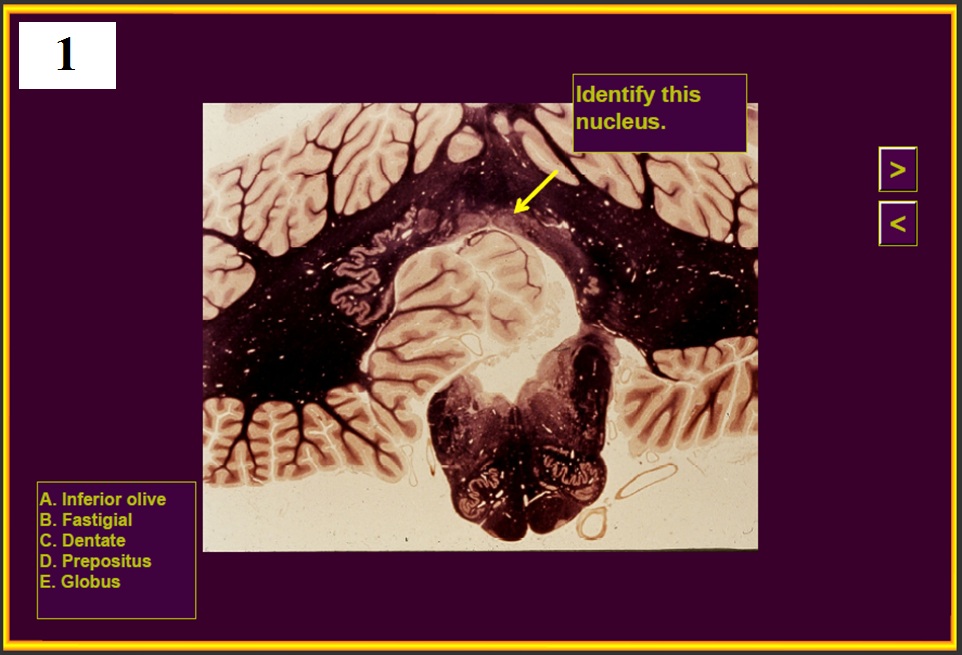 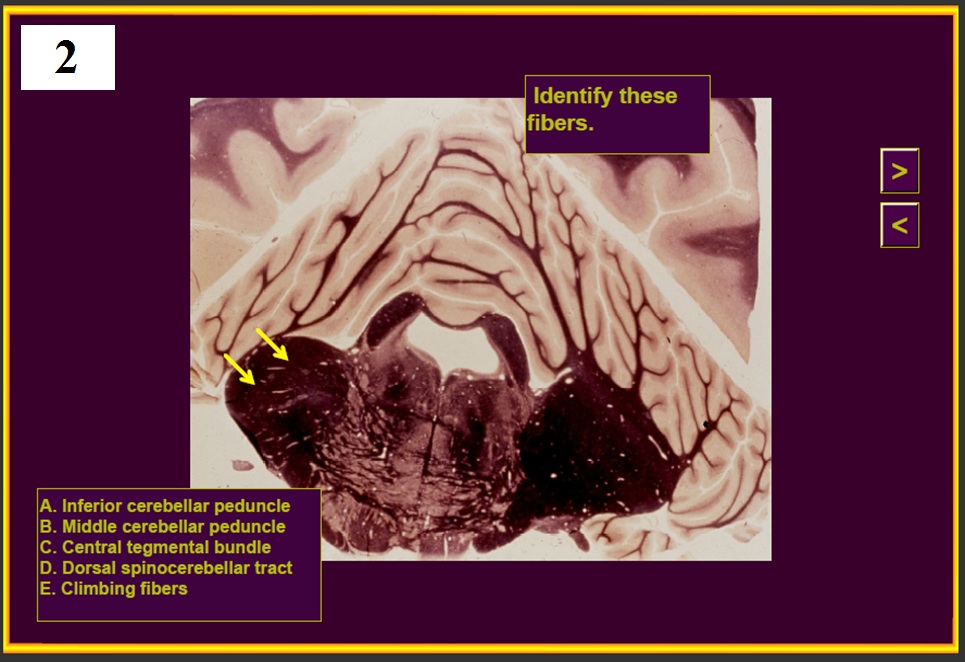 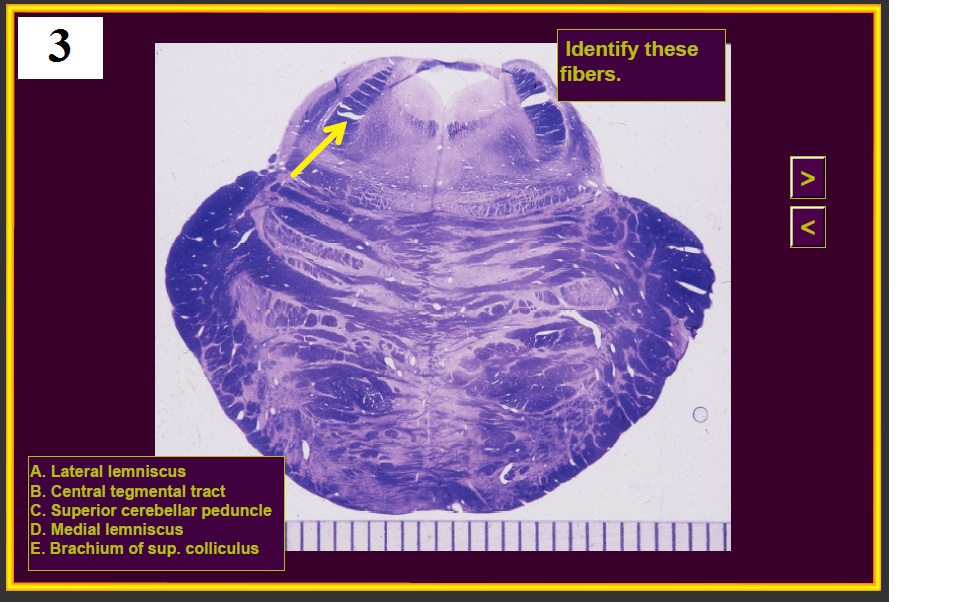 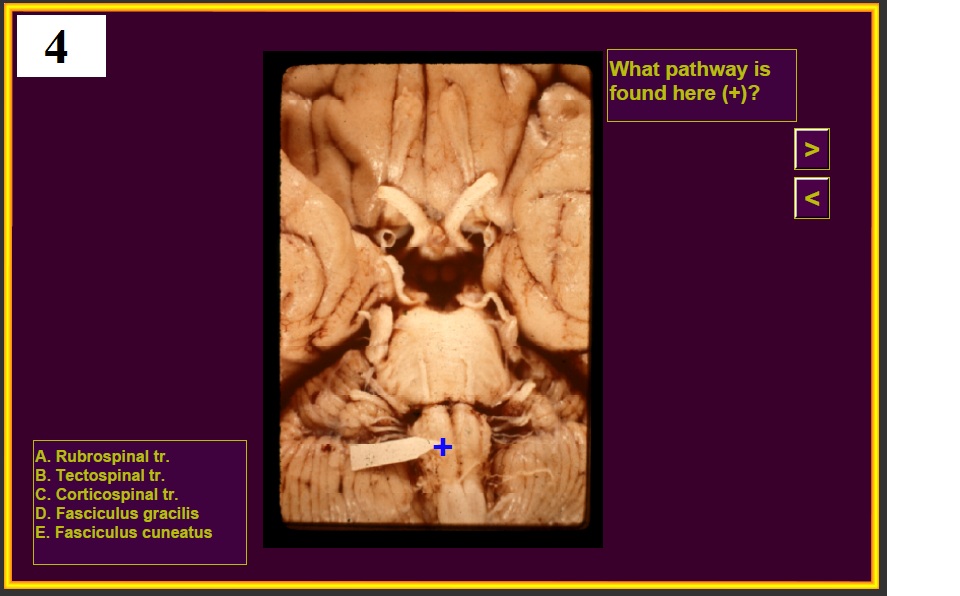 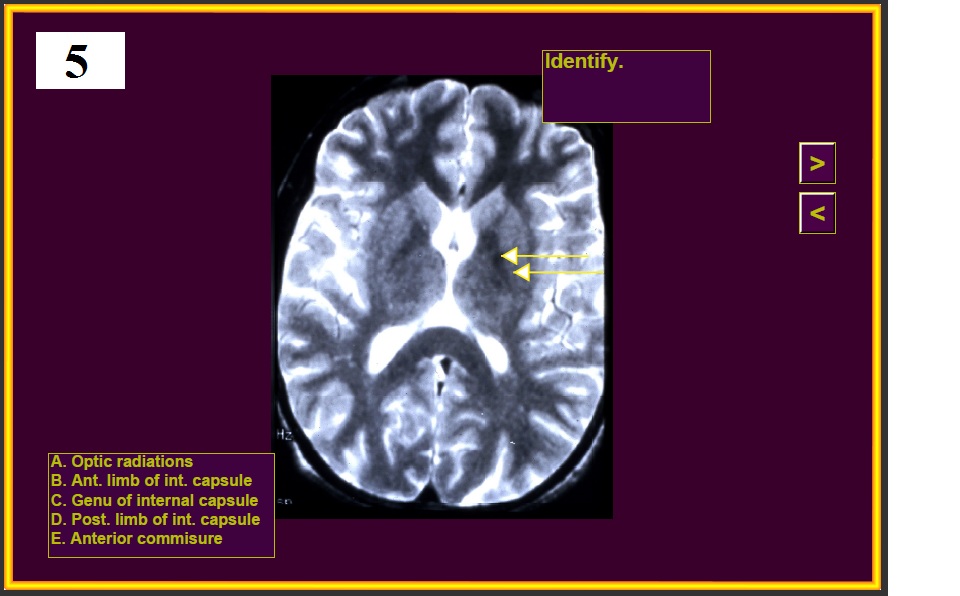 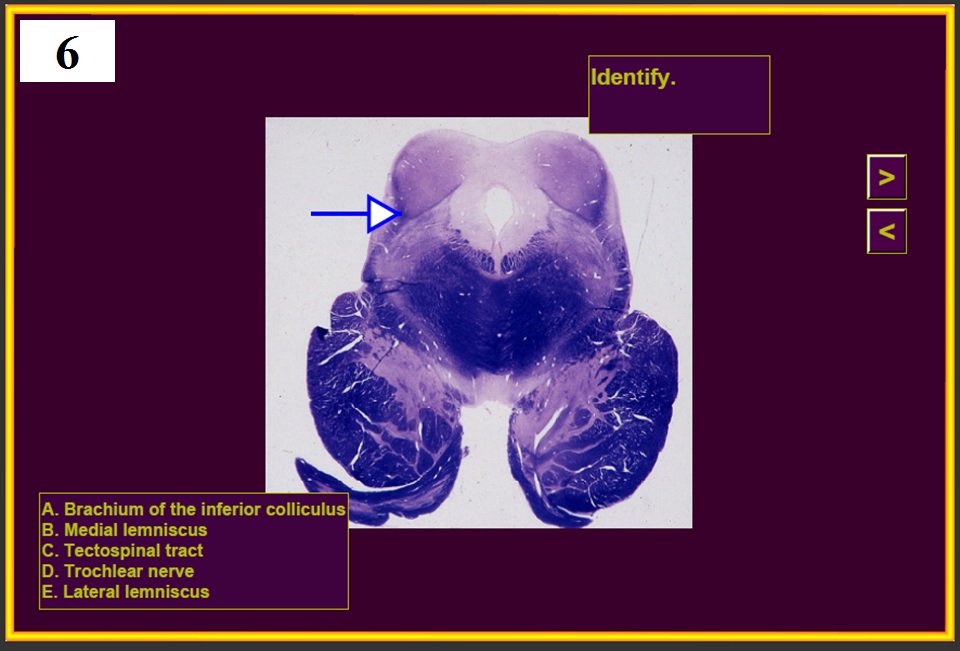 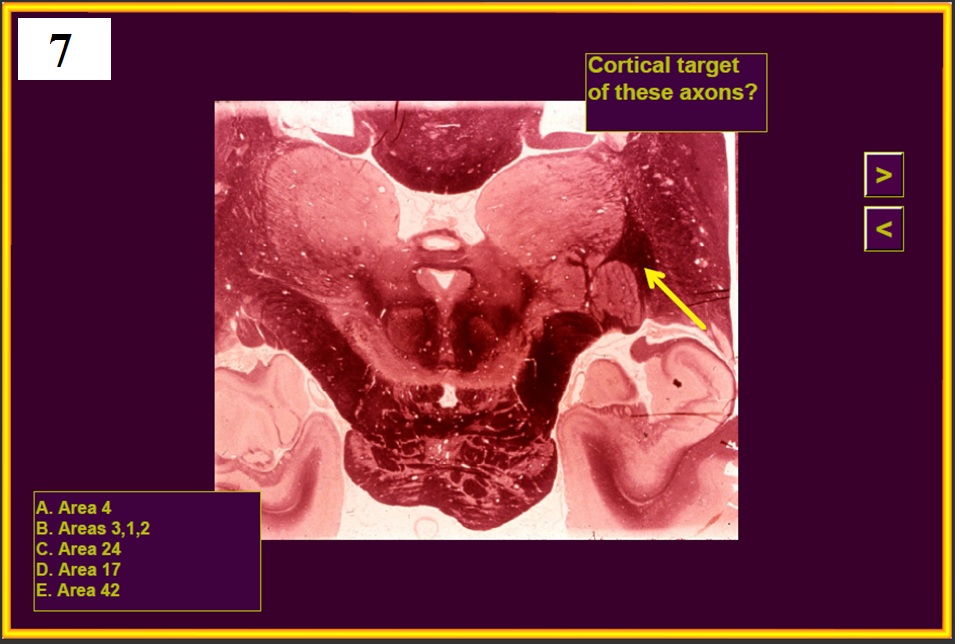 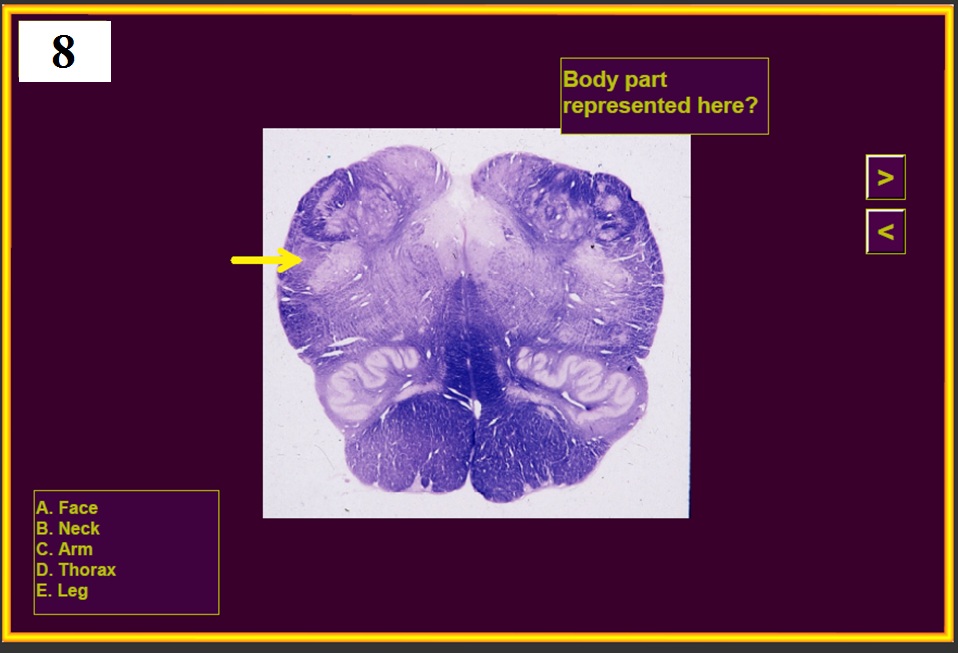 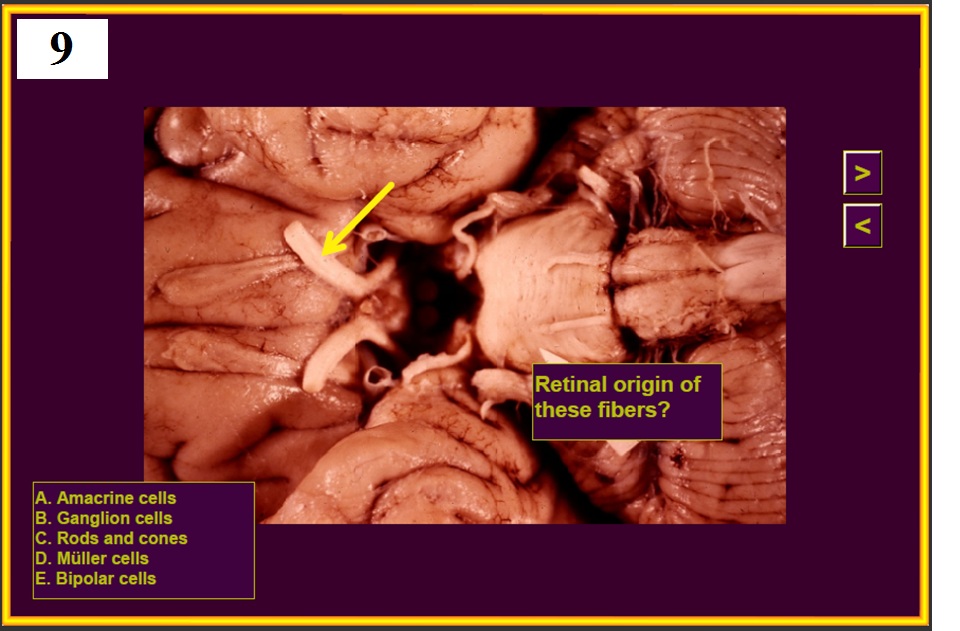 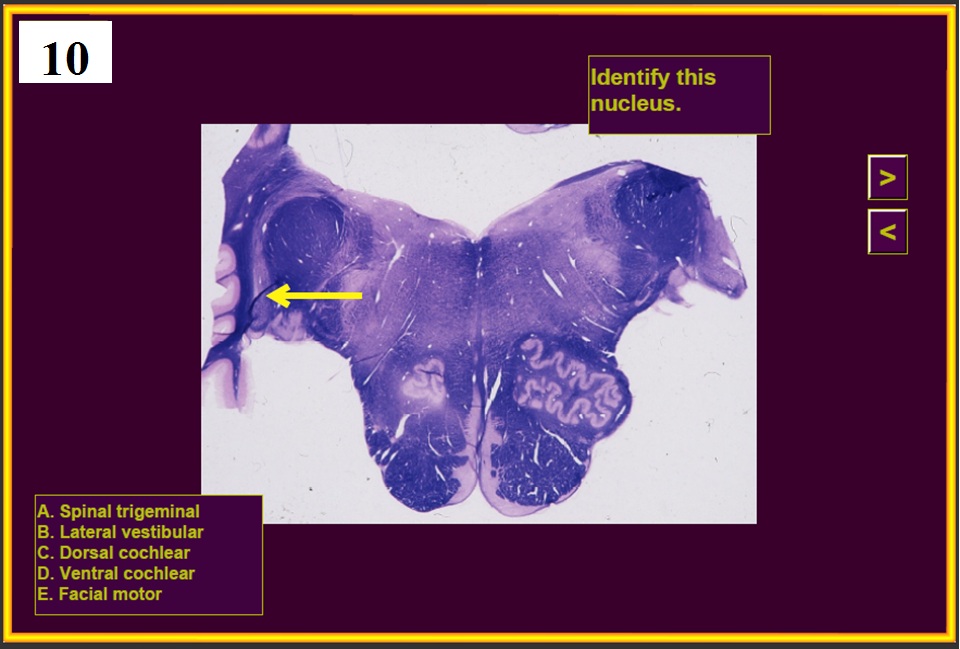 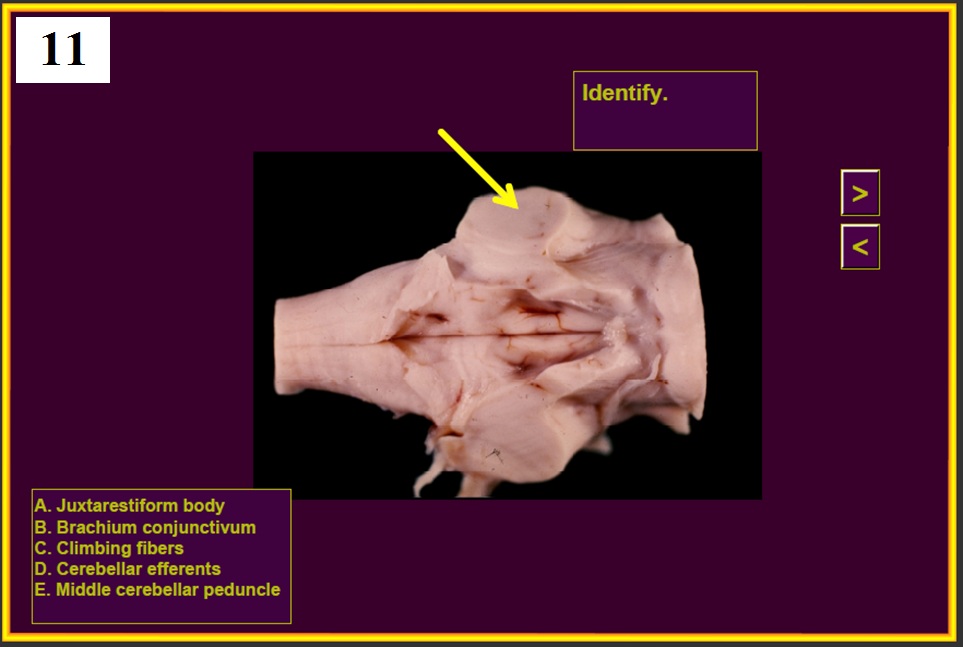 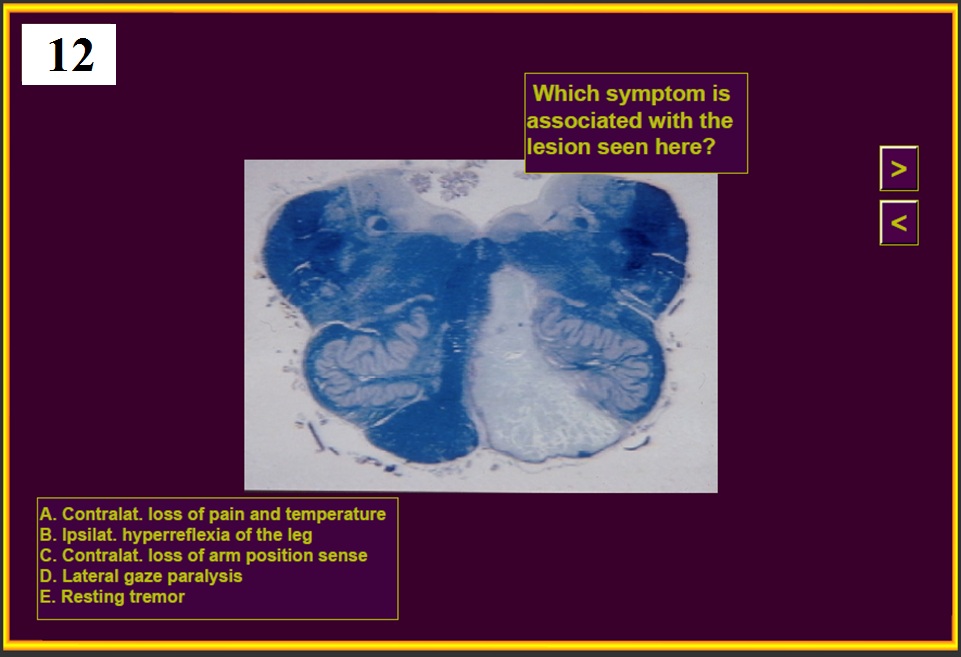 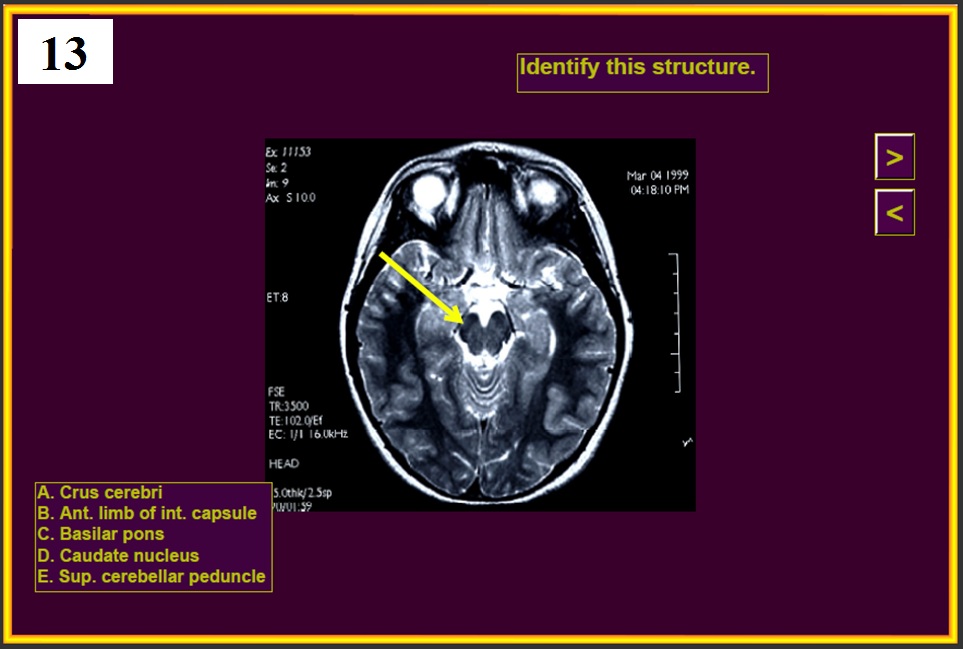 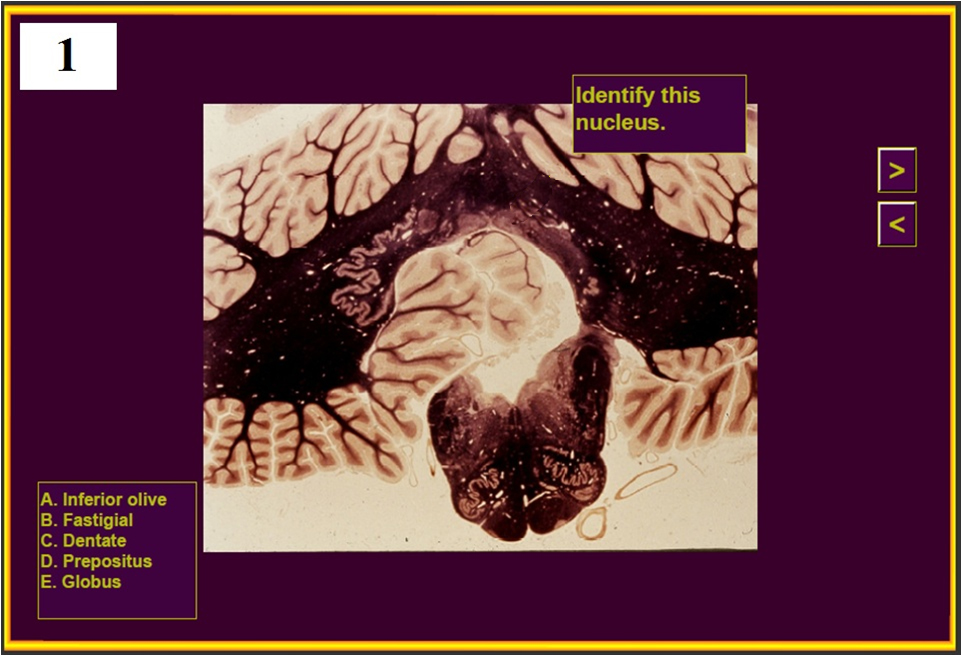 14
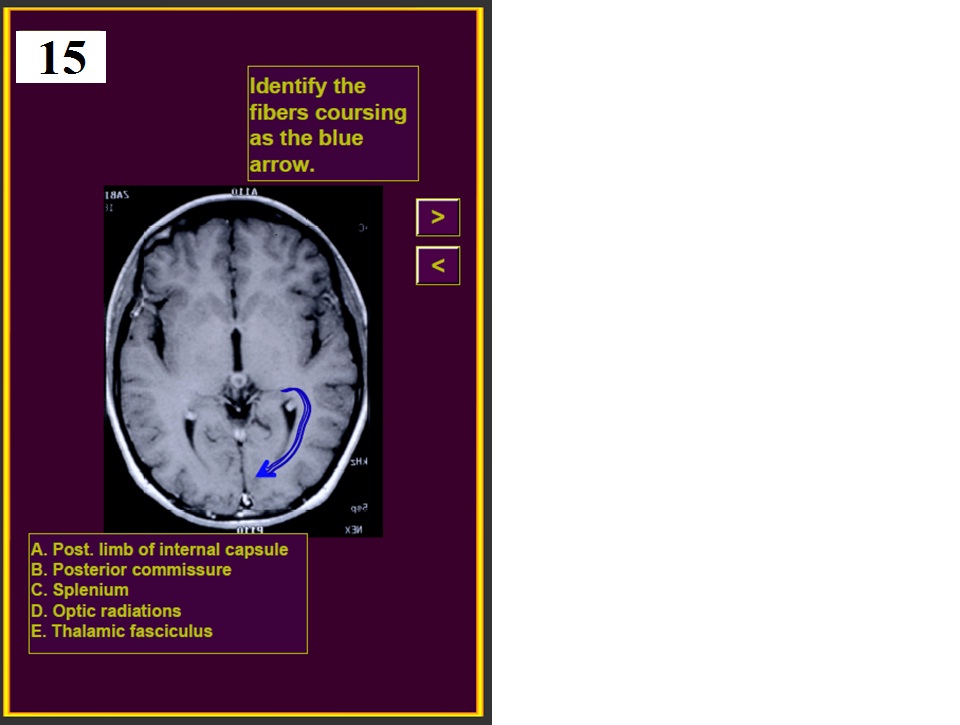 Identify the fibers coursing at the blue arrow.
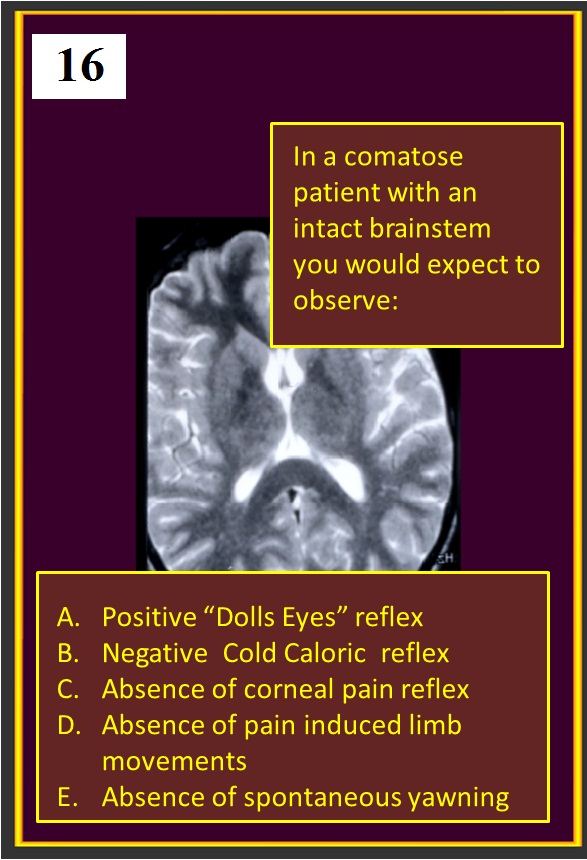 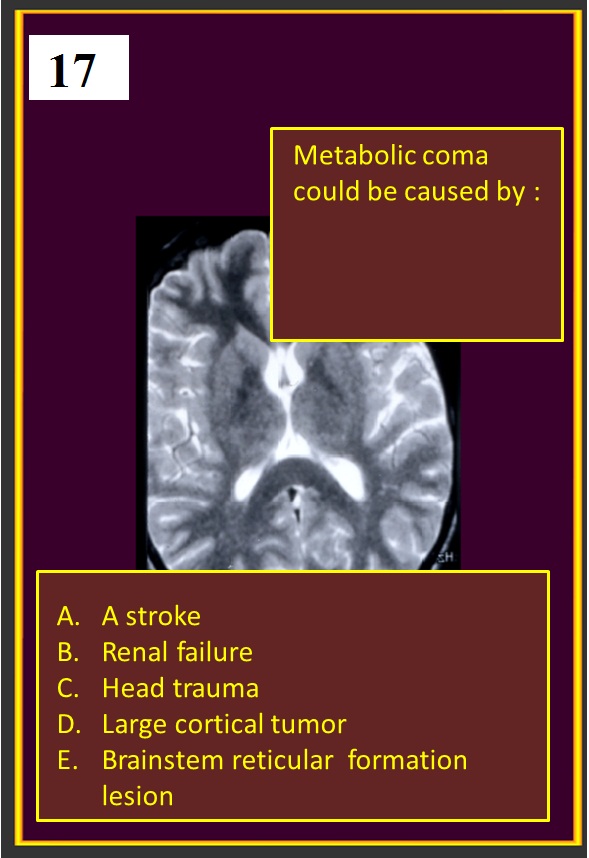 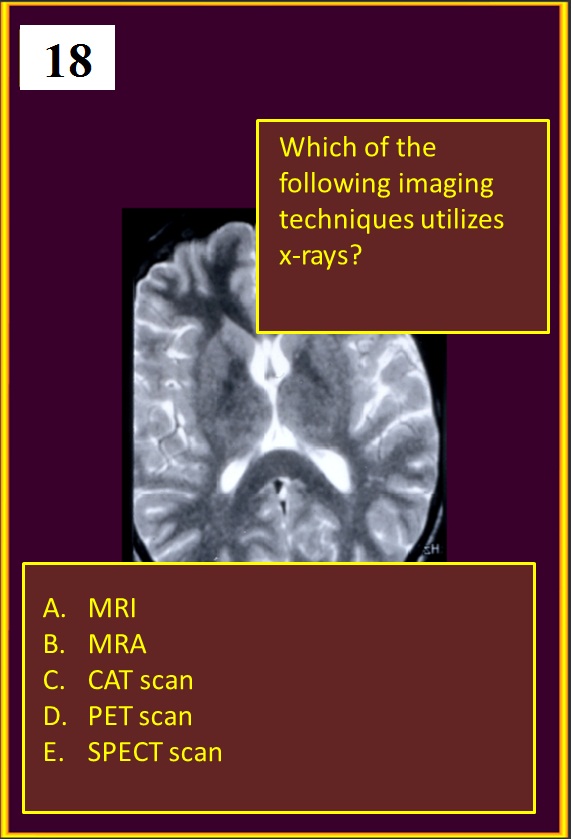 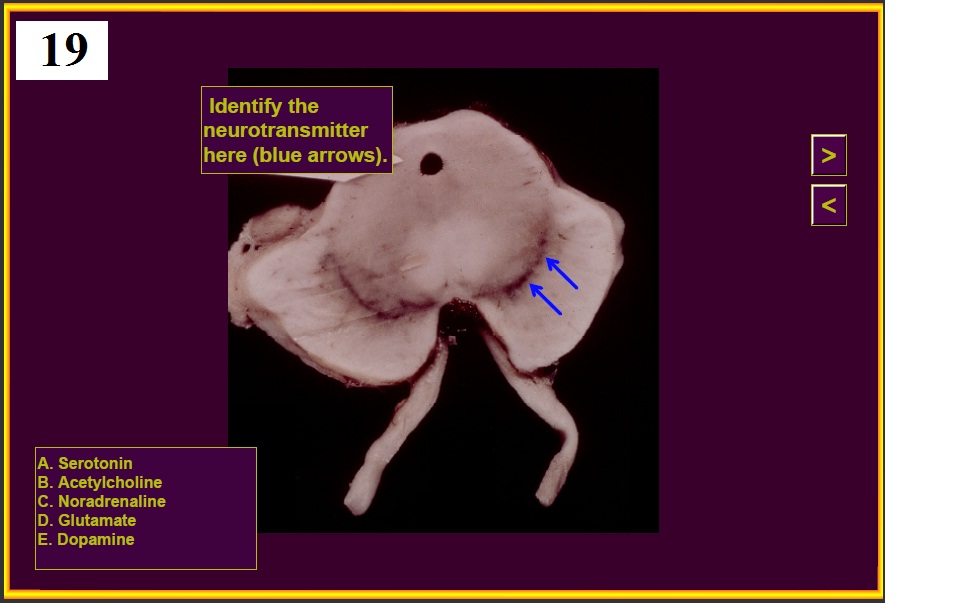 20.
A teacher has had 2 weeks of back pain radiating down his posterior left leg. Which scan is the best for demonstrating a herniated disc?

MRA
CAT scan
PET scan
T1 MRI
T2 MRI